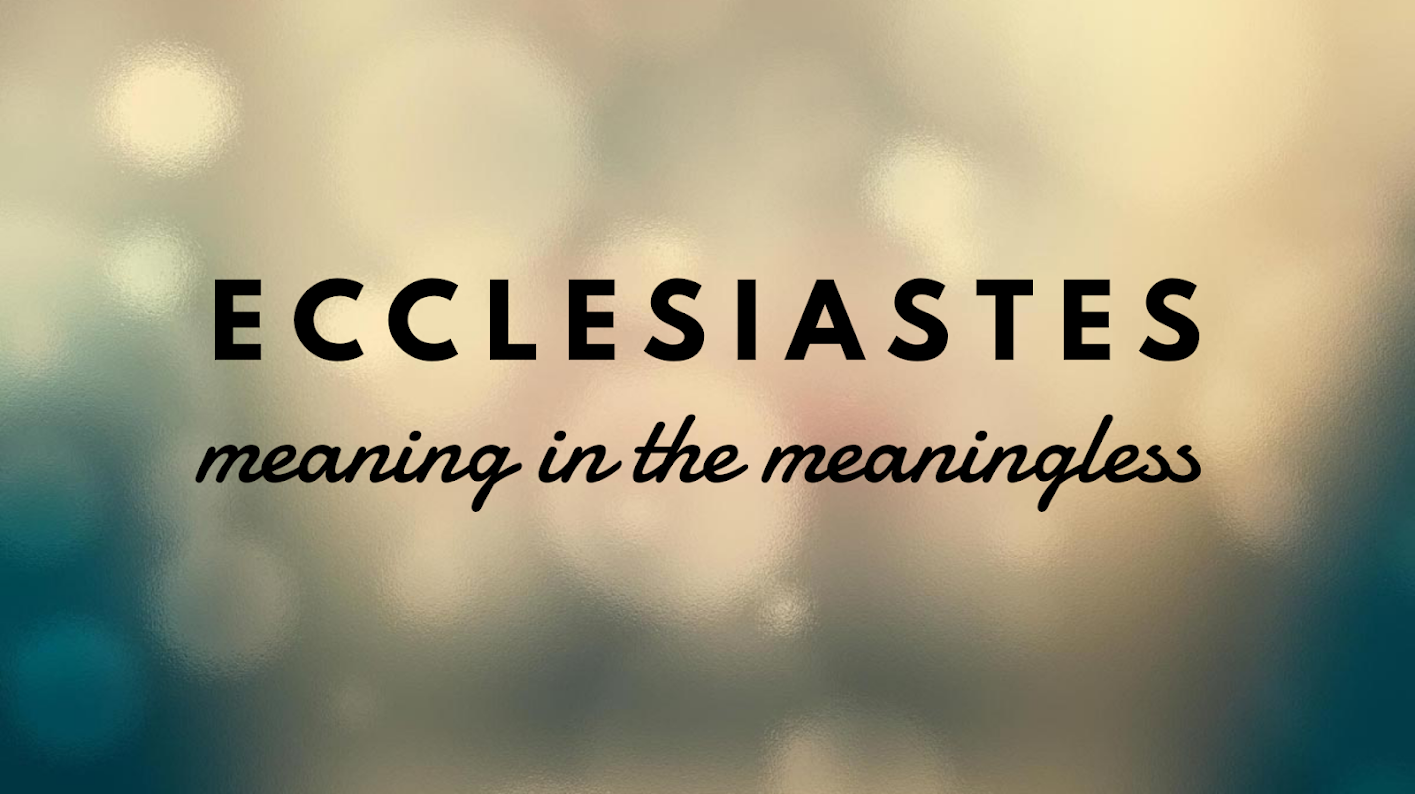 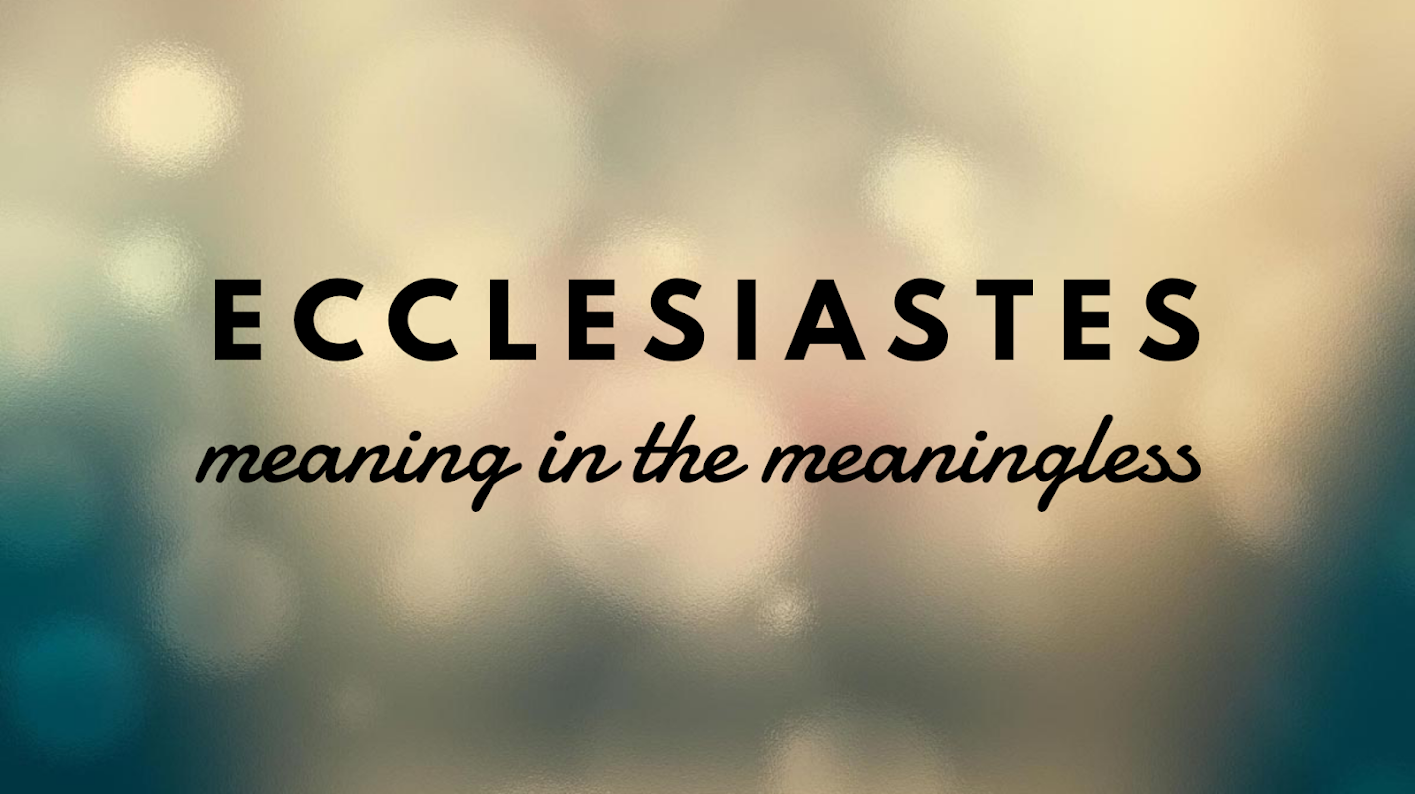 1 The words of the Preacher, the son of David, king in Jerusalem. 

12 I the Preacher have been king over Israel in Jerusalem. 

Ecclesiastes 1:1, 12 (ESV)
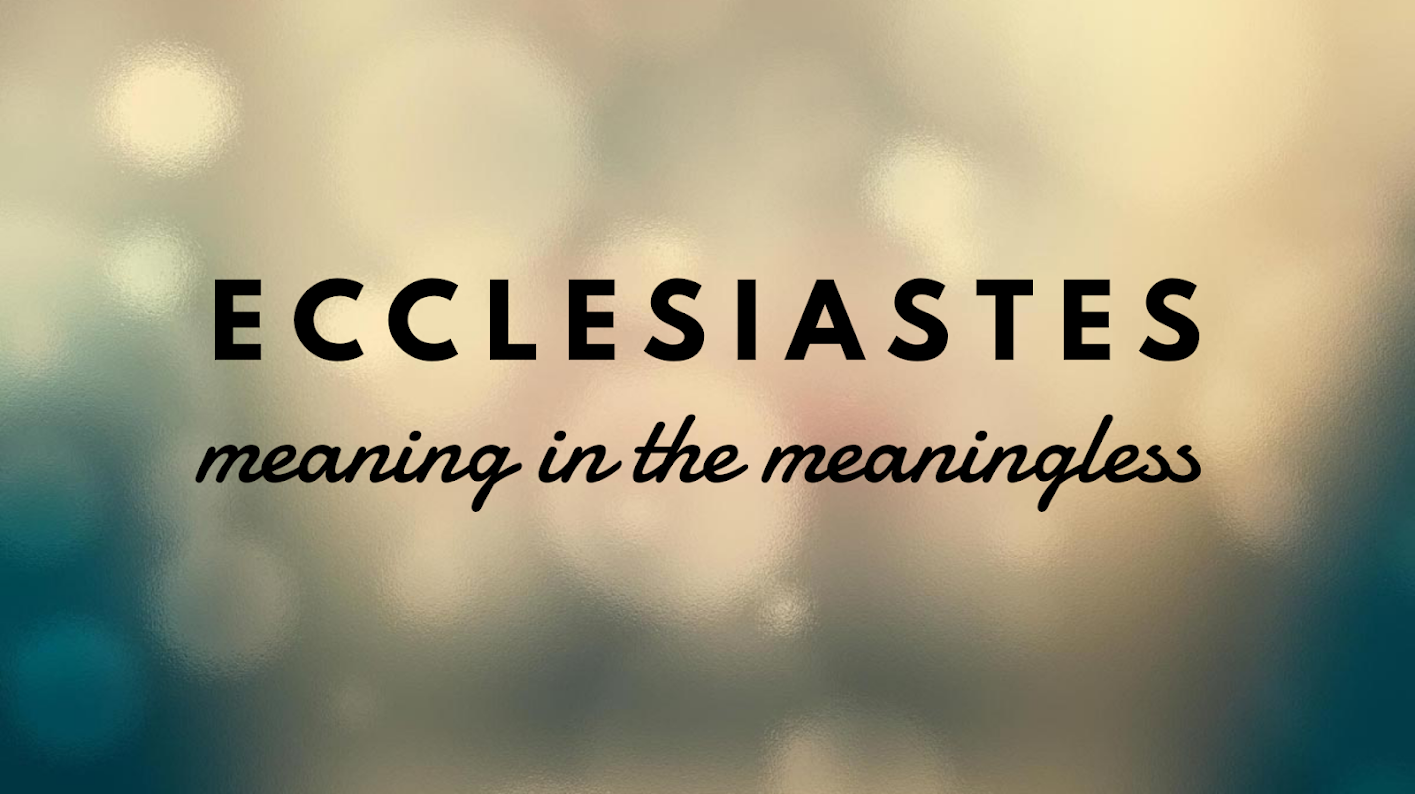 12 So I turned to consider wisdom and madness and folly. For what can the man do who comes after the king? Only what has already been done. 13 Then I saw that there is more gain in wisdom than in folly, as there is more gain in light than in darkness. 14 The wise person has his eyes in his head, but the fool walks in darkness. 

Ecclesiastes 2:12-17 (ESV)
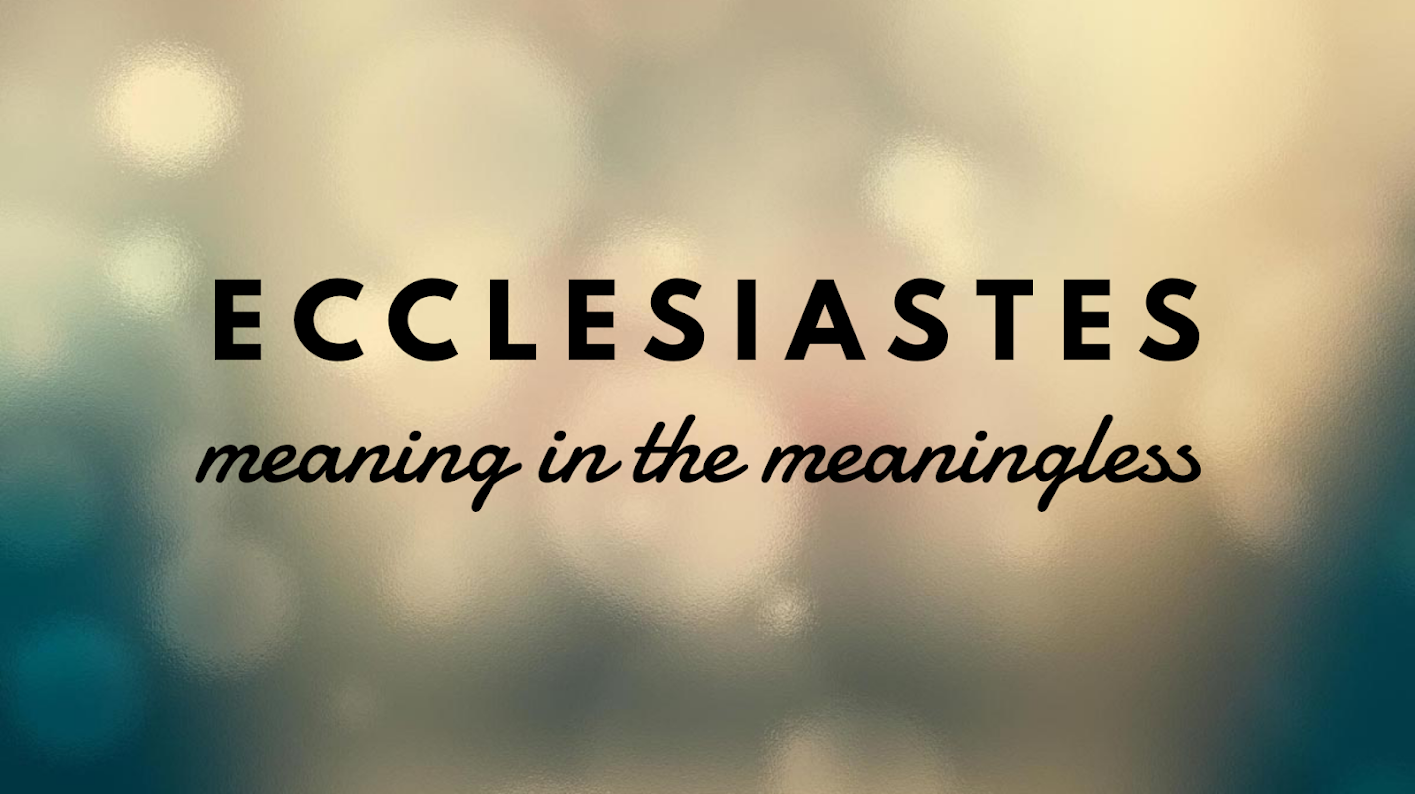 And yet I perceived that the same event happens to all of them. 15 Then I said in my heart, “What happens to the fool will happen to me also. Why then have I been so very wise?”

Ecclesiastes 2:12-17 (ESV)
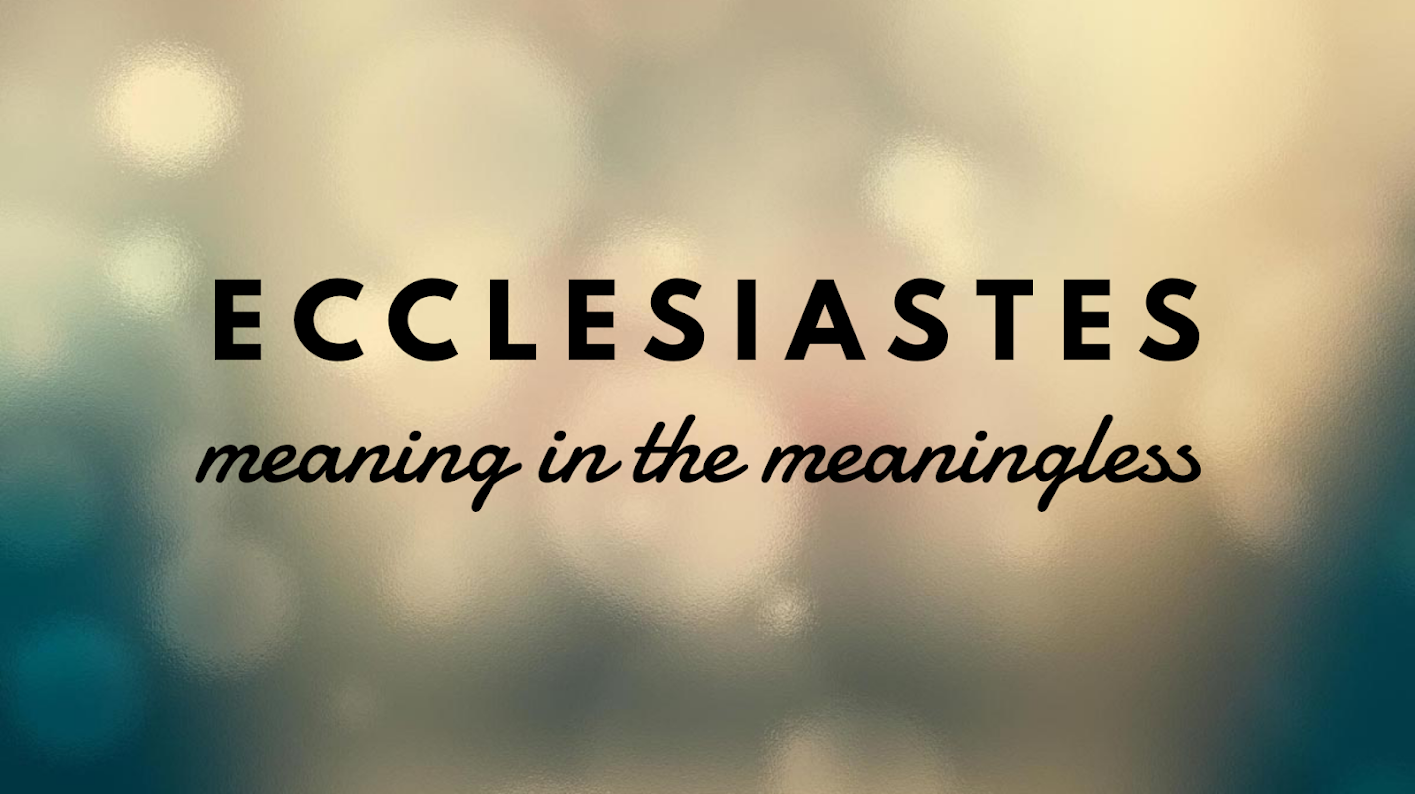 And yet I perceived that the same event happens to all of them. 15 Then I said in my heart, “What happens to the fool will happen to me also. Why then have I been so very wise?” And I said in my heart that this also is vanity.  16 For of the wise as of the fool there is no enduring remembrance, seeing that in the days to come all will have been long forgotten. How the wise dies just like the fool! 17 So I hated life, because what is done under the sun was grievous to me, for all is vanity and a striving after wind.
 
Ecclesiastes 2:12-17 (ESV)
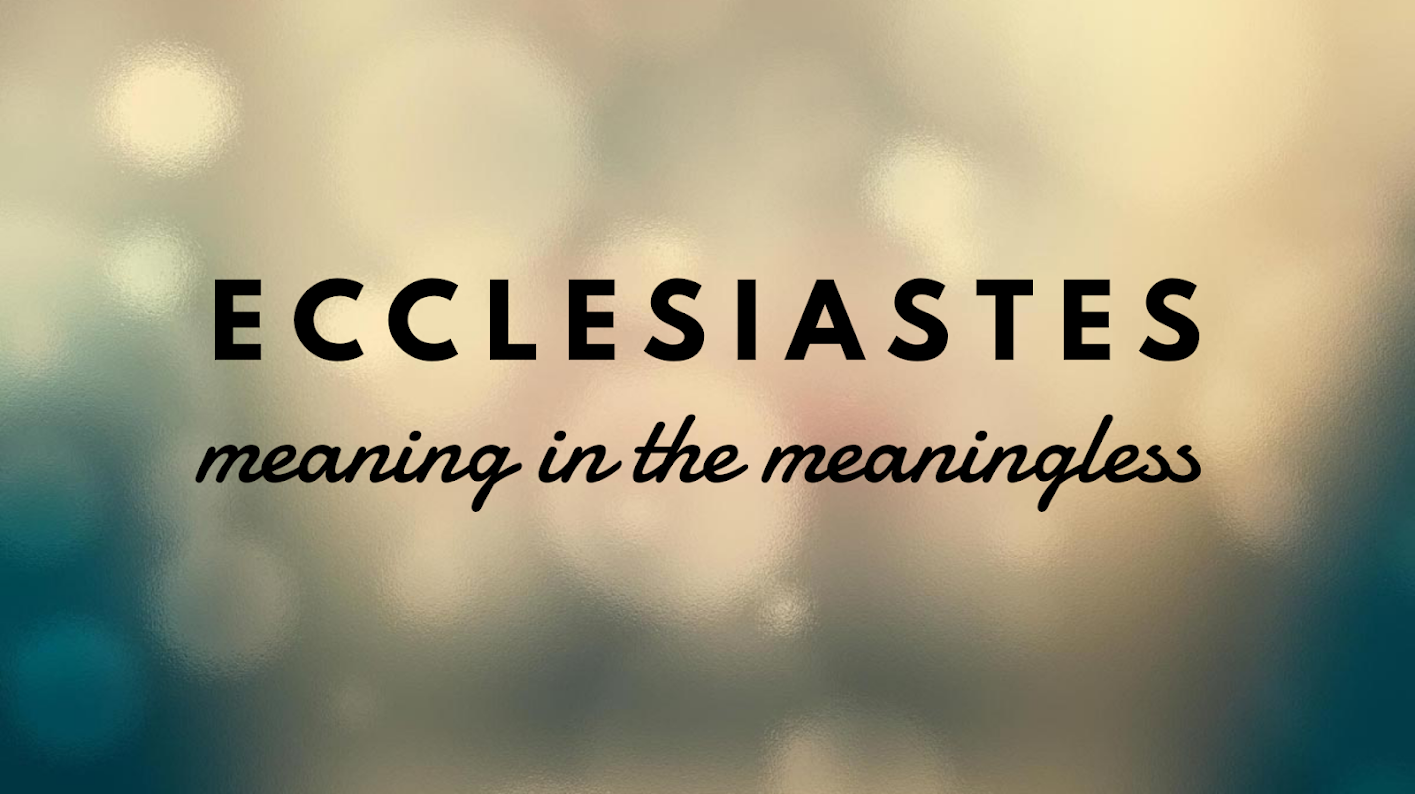 10 “Blessed are those who are persecuted for righteousness’ sake, for theirs is the kingdom of heaven. 11 “Blessed are you when others revile you and persecute you and utter all kinds of evil against you falsely on my account. 
Matthew 5:10-11 (ESV)
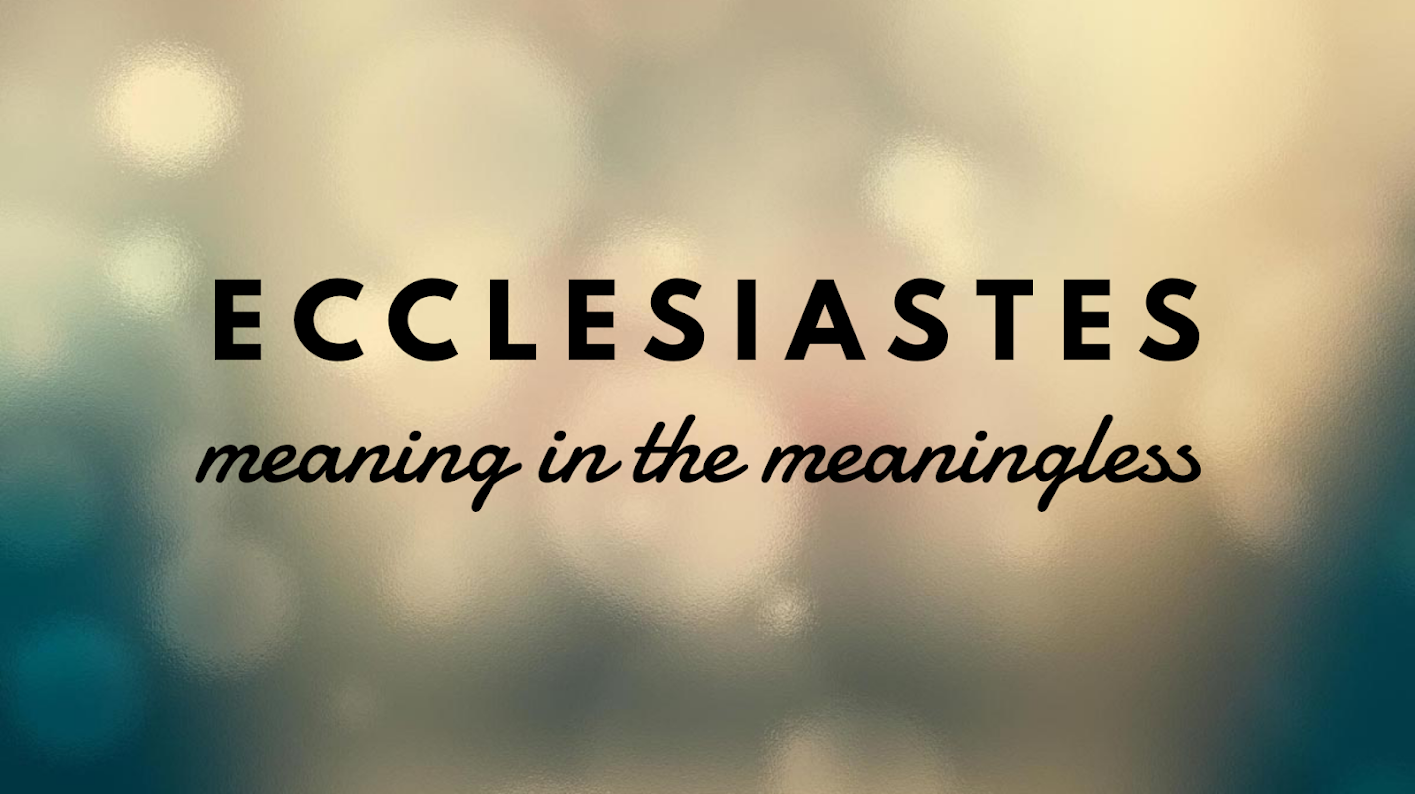 Wisdom – the ability to apply knowledge to the ways of life
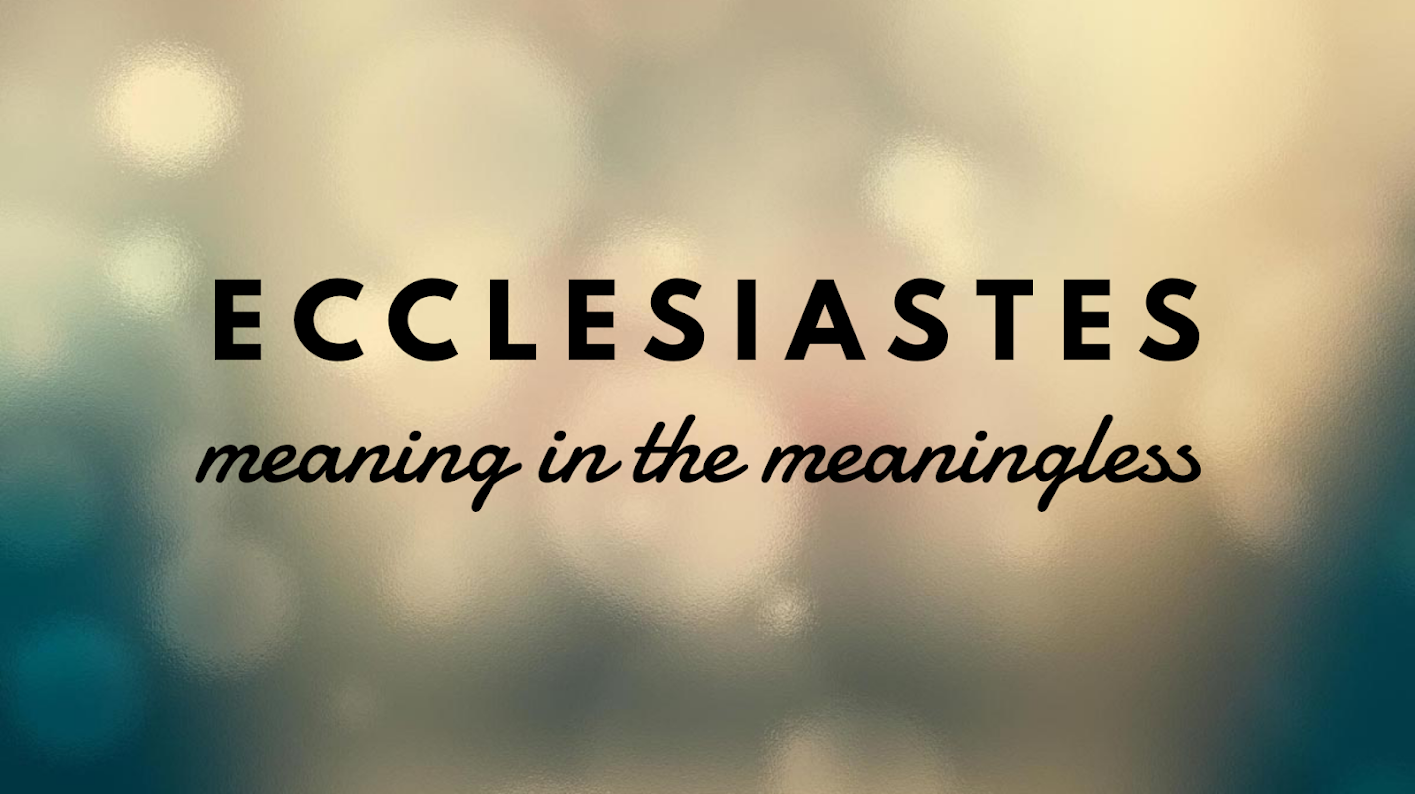 13 Who is wise and understanding among you? By his good conduct let him show his works in the meekness of wisdom.

James 3:13–16 (ESV)
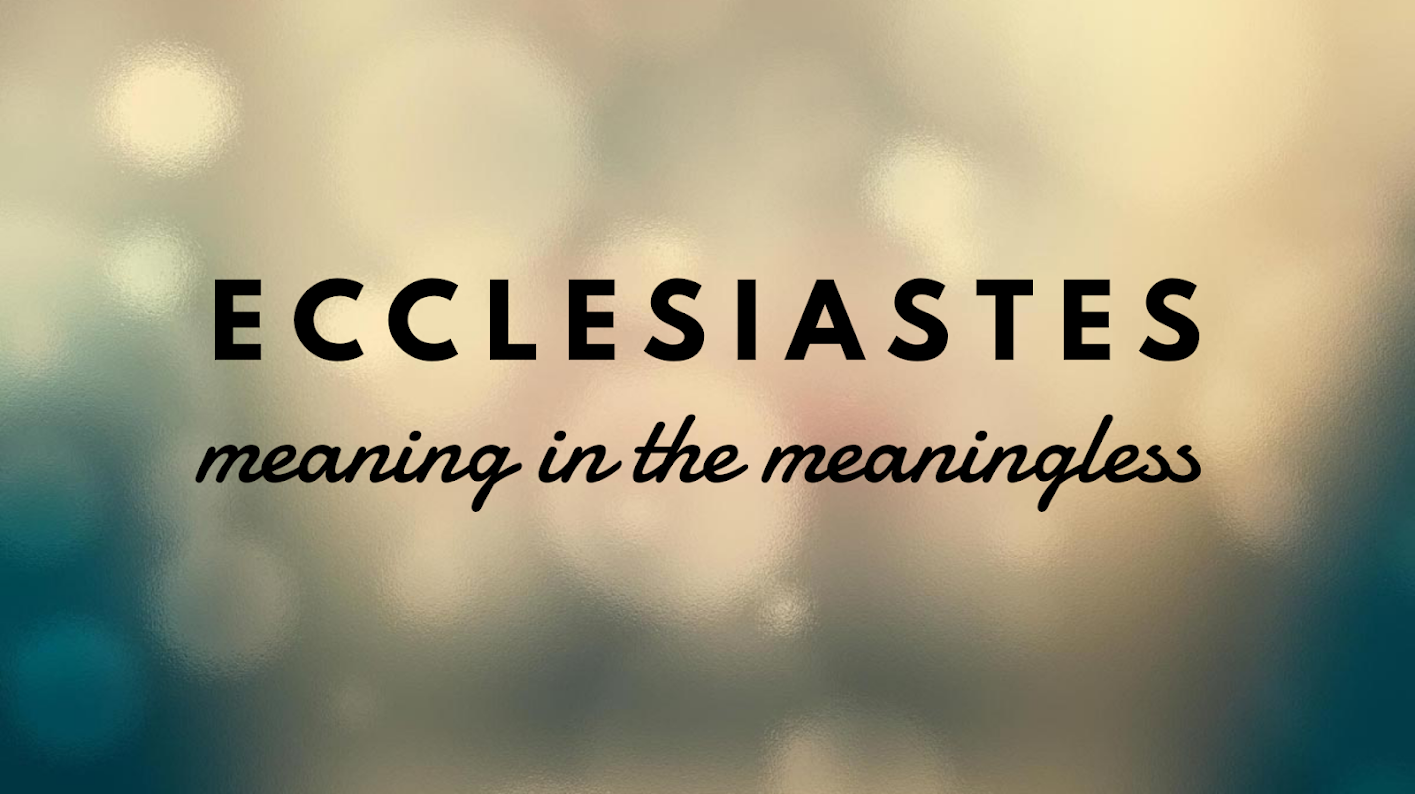 13 Who is wise and understanding among you? By his good conduct let him show his works in the meekness of wisdom.
14 But if you have bitter jealousy and selfish ambition in your hearts, do not boast and be false to the truth. 15 This is not the wisdom that comes down from above, but is earthly, unspiritual, demonic. 16 For where jealousy and selfish ambition exist, there will be disorder and every vile practice.

James 3:13–16 (ESV)
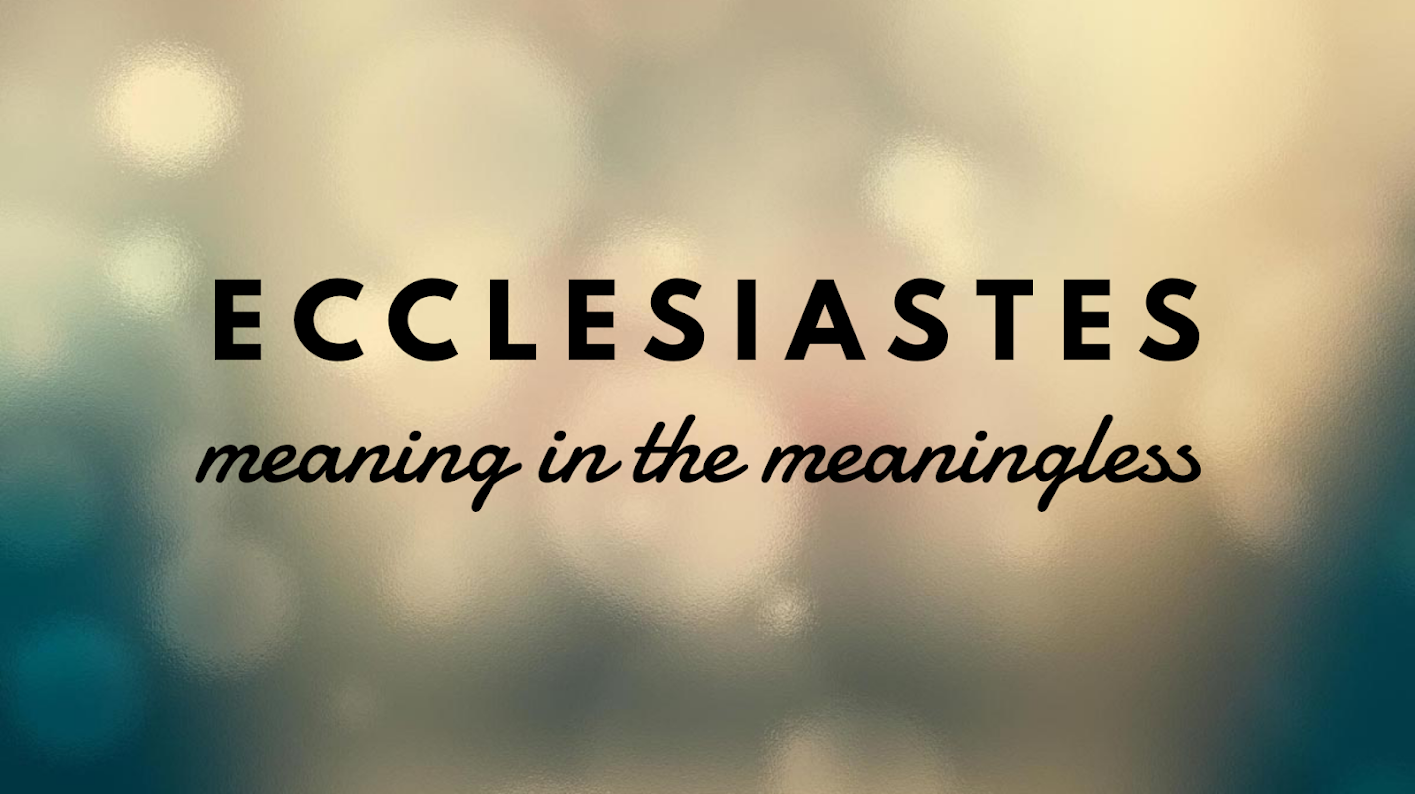 7 The fear of the Lord is the beginning of knowledge; fools despise wisdom and instruction. 
Proverbs 1:7 (ESV) 


10 The fear of the Lord is the beginning of wisdom, and the knowledge of the Holy One is insight. 
Proverbs 9:10 (ESV)
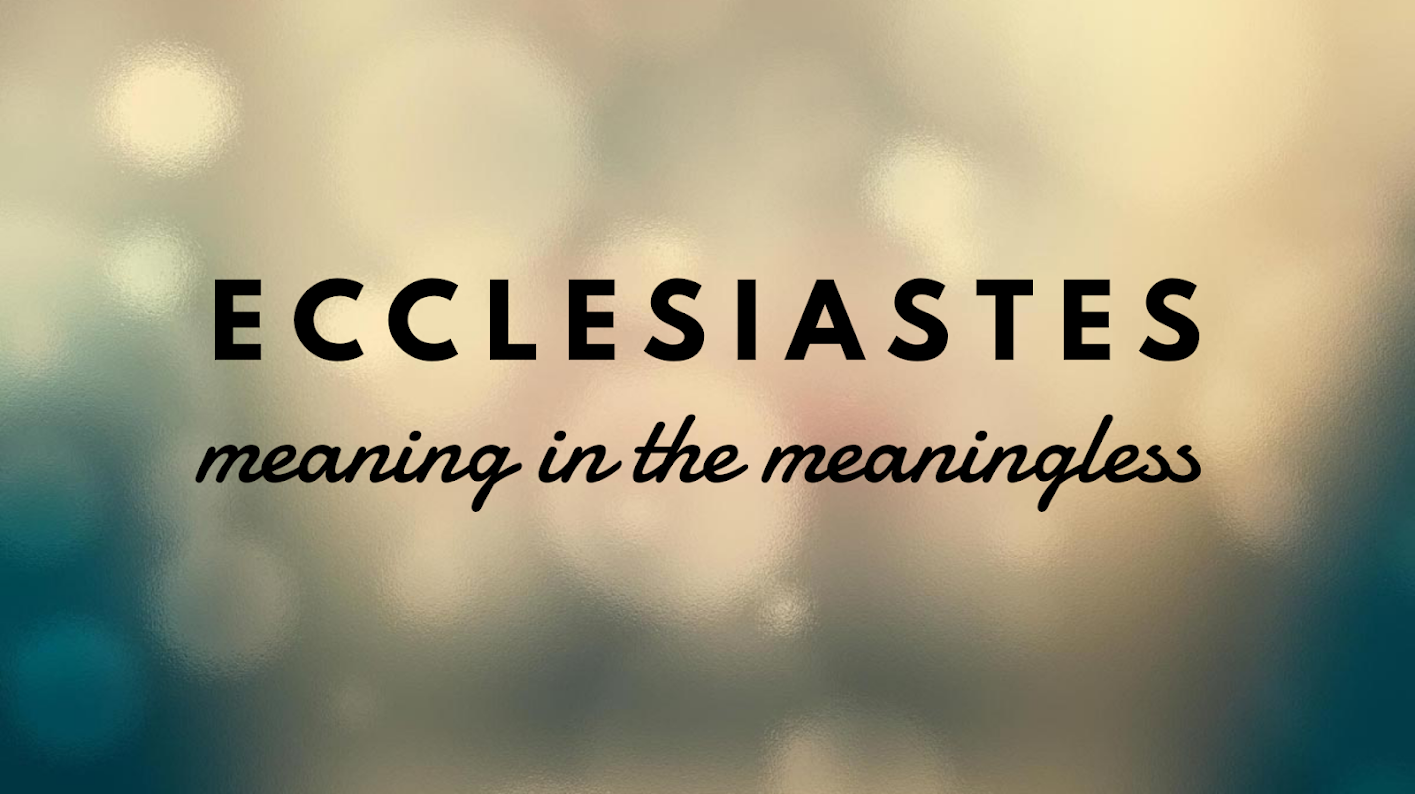 17 But the wisdom from above is first pure, then peaceable, gentle, open to reason, full of mercy and good fruits, impartial and sincere. 18 And a harvest of righteousness is sown in peace by those who make peace. 

James 3:17-18 (ESV)
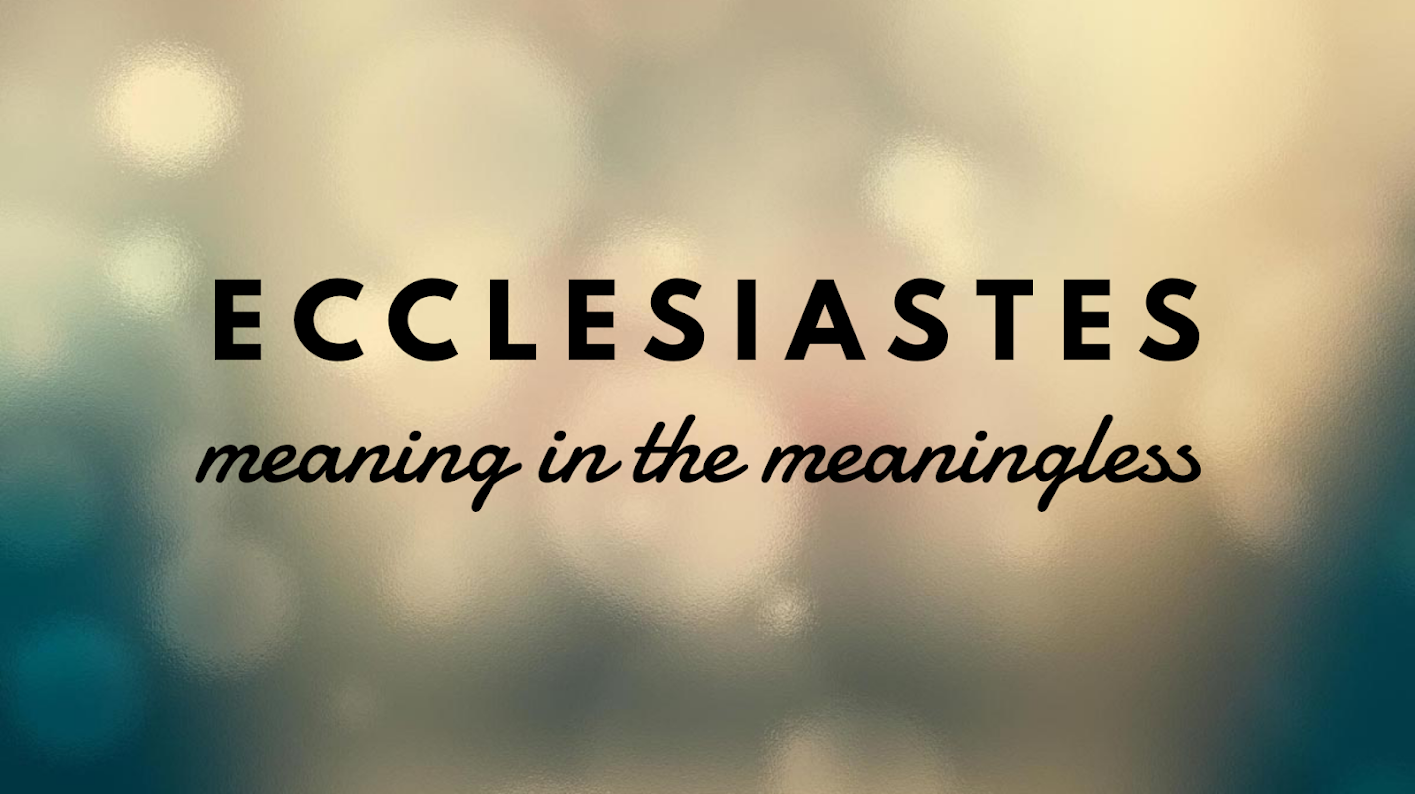 Earthly wisdom asks….“how can I make life better for me?”


Heavenly wisdom asks…“how can I make life better for others?”
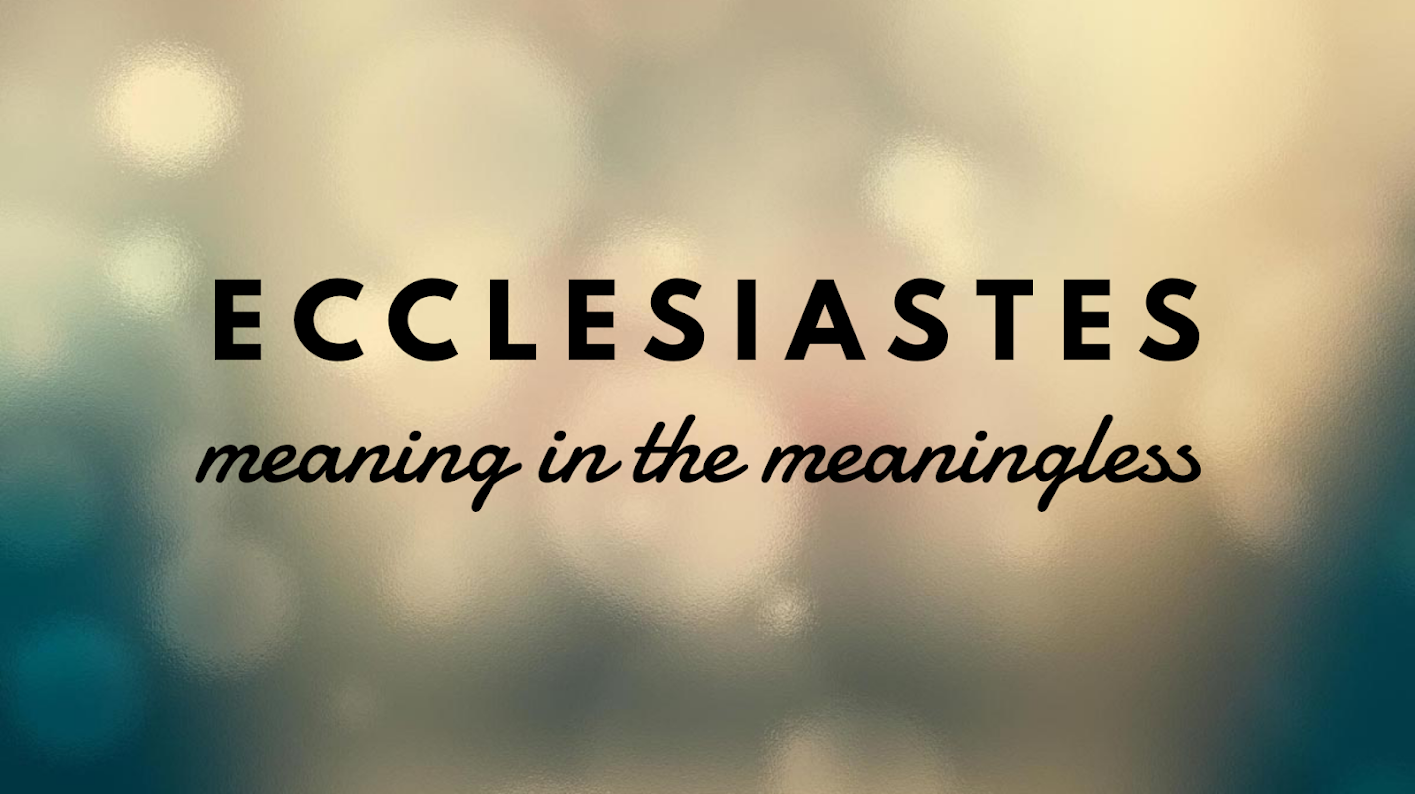